NAT  на PC-серверах
Тонкая настройка Vyatta 

Кирилл Малеванов, ПиН Телеком
Специальное спасибо: Павел Учускин, ПиН Телеком
To NAT or not to NAT?
Предпосылки
Структура сети с преобладанием статических приватных адресов у клиентов
RIPE  любит  и рекомендует NAT 4-to-4
Все ведущие производители телеком-оборудования предлагают Carrier Grade NAT решения
To NAT or not to NAT
Плюсы
80% пользователей сети все равно, какой у них IP-адрес
Внешний IP-адрес на младших тарифах может являться фактором увеличения ARPU
Приватный IP-адрес сокращает расходы на внешние каналы по Р2Р-трафику
To NAT or not to NAT
Минусы
При использовании NAT очень важно правильно работать с ALG
Единая точка возникновения проблем для тысяч пользователей
Стоимость решения для всей сети
Варианты NAT
Cisco
Juniper 
Huawei
Ericsson
PC
Варианты NAT: старые Cisco
Классический пример – 7206 или 7301
700 мбит/сек максимум, $4900
Специальные модули: ACE, FWSM
6 гбит/сек АСЕ, 2 гбит/сек FWSM
$30000 ACE20-16G
Файрволы: ASA
ASA5520, 450 мбит/сек, $3500
Варианты NAT: новые Cisco
Продолжение классики: ASR1000
 до 20 гбит/сек
Специальные модули: ASE-SM, CGSE (CRS-1)
 до 8 гбит/сек
Файрволы: ASA
ASA5580-20, 5 гбит/сек, $25000

Средняя стоимость решения - $5К/Gbit
Варианты NAT: Juniper
Файрволы: SRX
SRX-650, 1.5 гбит/сек
Специальные модули: MS-DPC
до 8 гбит/сек, $120 000 GPL

Средняя стоимость решения - $5К/Gbit
Варианты NAT: Huawei
BRAS: MA-5200
Модуль 2.5 гбит/сек half-duplex
Софт-маршрутизаторы
AR-46, аналог Cisco 7206
Новые маршрутизаторы
CX-series, аналог Cisco ASR1000
NE-40E, аппаратный модуль NAT/Netflow

Средняя стоимость решения - $5К/Gbit
Варианты NAT: Ericsson
BRAS SE-series
NAT на CPU, до 8М сессий
Специальные модули DPI
Нет внедрений

Средняя стоимость решения - ?/Gbit
Варианты NAT: PC
Плюсы
Самый дешевый «старт»
Куча документации и обилие обслуживающего персонала
Низкая цена для возможностей экстенсивного и интенсивного роста
Закон Мура на нашей стороне
Варианты NAT: PC
Минусы
Надежность ниже, чем у аппаратных решений
Слишком широкие возможности выбора программного обеспечения для разных задач: NAT, OSPF, BGP, firewall
Сложность настройки для высокопроизводительных систем
Производительность
Лавируя среди подводных камней
Надежность
Применяем серверные решения: двойной БП, IPMI, hotswap вентиляторы.
Низкая цена РС-решения позволяет поставить рядом резервный сервер
Балансировка и HA перед серверами
Лавируя среди подводных камней
Широта выбора
Версия ядра, файрвола, библиотек, компилятора, демонов маршрутизации, логирования, SSH/telnet etc  для серверов
Цельная операционная система для аппаратных решений
Компромисс: целевая ОС для РС-маршрутизаторов
Лавируя среди подводных камней
Вопрос религии:
iOS vs Android
Лавируя среди подводных камней
Широта выбора

Mikrotik – 512К сессий в conntrack

Vyatta – возможность влезть «в душу»
Лавируя среди подводных камней
Сложность настройки

Для усредненного потребителя система ставится за 20 минут, требует изменения 1-2 параметров
Самое сложное – подбор комплектующих
Лавируя среди подводных камней
Производительность
По сравнению с 2009 годом, когда вышла статья «NAT и Netflow  на больших сетях», производительность универсальных CPU выросла в 4 раза
Для stateful обработки 1 Mpps больше не требуются специальные сетевые карты
Vyatta: тесты
Подбор комплектующих
Выбор версии ОС
Настройка ОС
Изучение возможностей роста
Vyatta: тесты
Подбор комплектующих
Выбор сетевой карты влияет на производительность больше, чем выбор CPU
Чем быстрее шина, тем лучше
Vyatta: тесты
Выбор версии ОС
Последняя версия была 6.1
Вышла версия 6.2, но ядро оказалось хуже
Проблема нехватки памяти
Переход на х64 архитектуру
Необходимость подбора версии драйвера сетевой карты
Vyatta: тесты
Настройка ОС
netlink-buffer-size у зебры 2048576 
net.core.rmem_max = 16777216
net.core.netdev_max_backlog = 30000
conntrack-expect-table-size '16384'
conntrack-hash-size '4194304'
conntrack-table-size '10000000'
conntrack-tcp-loose 'enable’
http://wiki.khnet.info/index.php/Conntrack_tuning
Vyatta: тесты
Нехватка памяти
При использовании NAT выстраивается хэш-таблица. Чем длиннее ключ – тем быстрее выбор нужной сессии для каждого пакета.
Увеличение длины ключа приводит к увеличенному потреблению памяти
Адресация свыше 4Гбайт памяти требует х64
Vyatta: тесты
Переход на х64
Официального релиза х64 нет
Инструкции по сборке – на форумах
Выбор версии драйвера
Распределение трафика по очередям
Ручная настройка smp_affinity
Vyatta: тесты
Результаты тестов:
Xeon X3430
NIC Intel Quad Port Pro 1000 VT
22% CPU на 1 Gbit/sec FD
Vyatta: production
Результаты в жизни:
Xeon X5660
NIC Intel X520-SR2
20% CPU на 1 Gbit/sec FD
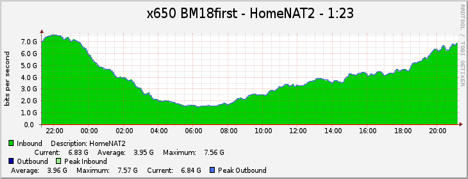 Vyatta: production
Стоимость решения: 
$1K/Gbit
Vyatta: post-production
Плюсы
Очевидны

Минусы
место в стойке
отдельные сущности для задачи NAT
Электропитание (хотя с чем сравнивать)